Grocery Store
By Berna and Estella
People in the Grocery Store
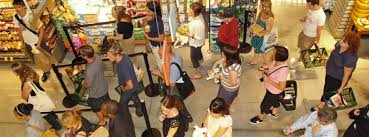 customer
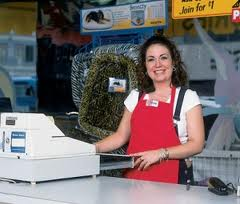 cashier
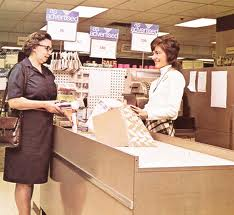 Customer service representative
Departments and Aisles in the Grocery Store
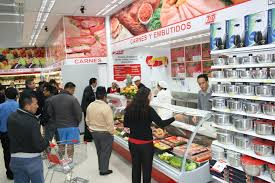 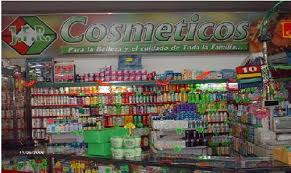 Cosmetics department
Meat department
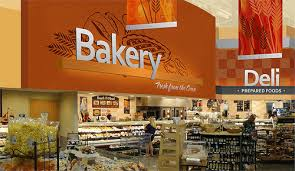 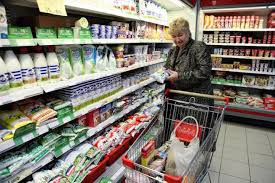 Dairy department
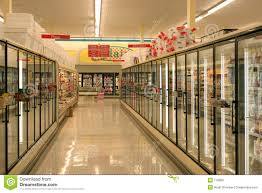 Frozen aisle
Bakery
department
Grammar Point…Present Progressive
What are you doing?

When I tell what is in process, I use a form of “to be” + verb + ing

Ex. I am explaining the sales.

Ex. 2 I am buying  meat.

Ex. 3 We are looking  for make-up.

Ex. 4 I am buying cakes.

Ex. 5 We are getting  ice cream at the store .

Careful…
Make sure you conjugate “to be”
I am   shopping                                 We are shopping
You are  shopping
He/she/it is  shopping                    They are  shopping